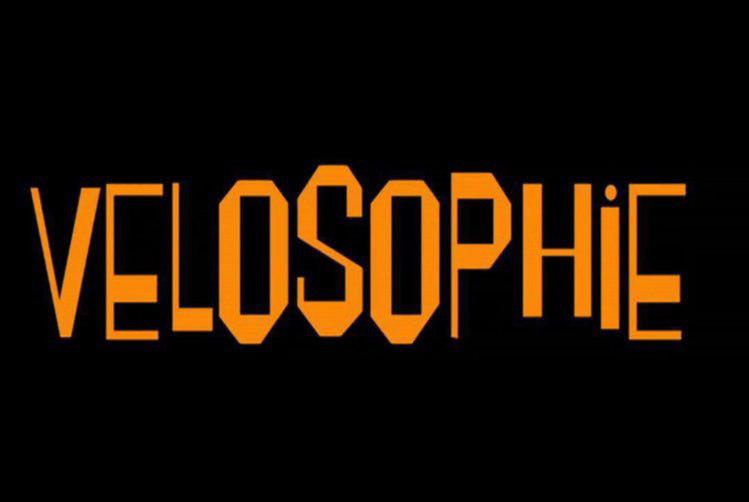 Individuum
Personal Mass – Hugh D’Andrade
«Eine Sache, die viele Kritiker der Critical Mass nie hören, ist, dass sie das Leben zum Besseren verändert. Ich bin so eine Person.
Mein Leben verbesserte sich unermesslich durch die Critical Mass. Ich wurde nicht nur von der Critical Mass angezogen, vielmehr wurde ich in ein ganzes Netzwerk eingebunden, in einen positiven Lebensstil, der auf dem Radfahren mit anderen Gleichgesinnten basiert, was mich gesünder und stärker machte. Ich fuhr in den 90er Jahren durch ganz San Francisco, wurde mit den vielen geheimen Routen und Schätzen der Stadt vertraut und erkannte schließlich, dass ich mich darin verliebt hatte. Ich zog 1997 aus der East Bay hierher und blickte seither nie zurück. Im selben Jahr gründete ich eine Buchgruppe mit Freunden von Critical Mass, ganz nach dem "Critical Mass Prinzip" – ein regelmässiger Tag im Monat und der regelmässige Treffpunkt, so dass er sich selbst organisiert – seither treffen wir uns monatlich…
www.tomorrowsair.com
…Ich habe buchstäblich Hunderte von Freunde gefunden, die ich sonst nie getroffen hätte: Radfahrer und Aktivisten, Künstler und Subversive, Stadtplaner und brillante, interessante Menschen, denen ich seit 20 Jahren nahe bin. Ausserdem war ich an Dutzenden von Projekten beteiligt – politisch, künstlerisch und sozial -, die ihren Ursprung in der Critical Mass haben oder diese Gemeinschaften als Baustein nahmen. 

Ich bin nur eine Person! Stell dir Hunderte, Tausende von anderen vor, für die ähnliche Dinge wahr sind. Diese sozialen Bindungen sind persönlich und manchmal unsichtbar, aber sie sind nicht trivial. Sie haben einen wahren, nachhaltigen Wert. Sie sind das Material, aus dem ein gutes Leben und eine gute Gesellschaft entstehen!»
Bewegung
Freiheit
Entdeckung
Persönlichkeit
Interaktion
Individuum und Velo
Entfaltung
Austausch
Flexibilität
Funktionalität
Zusammengehörigkeit - Abgrenzung
Dynamik
Wie beeinflusst uns der Akt des Velofahrens persönlich? 
 

Gibt es Unterschiede zu einem Spaziergang oder einer Tramfahrt?
Personal Mass 	Critical Mass